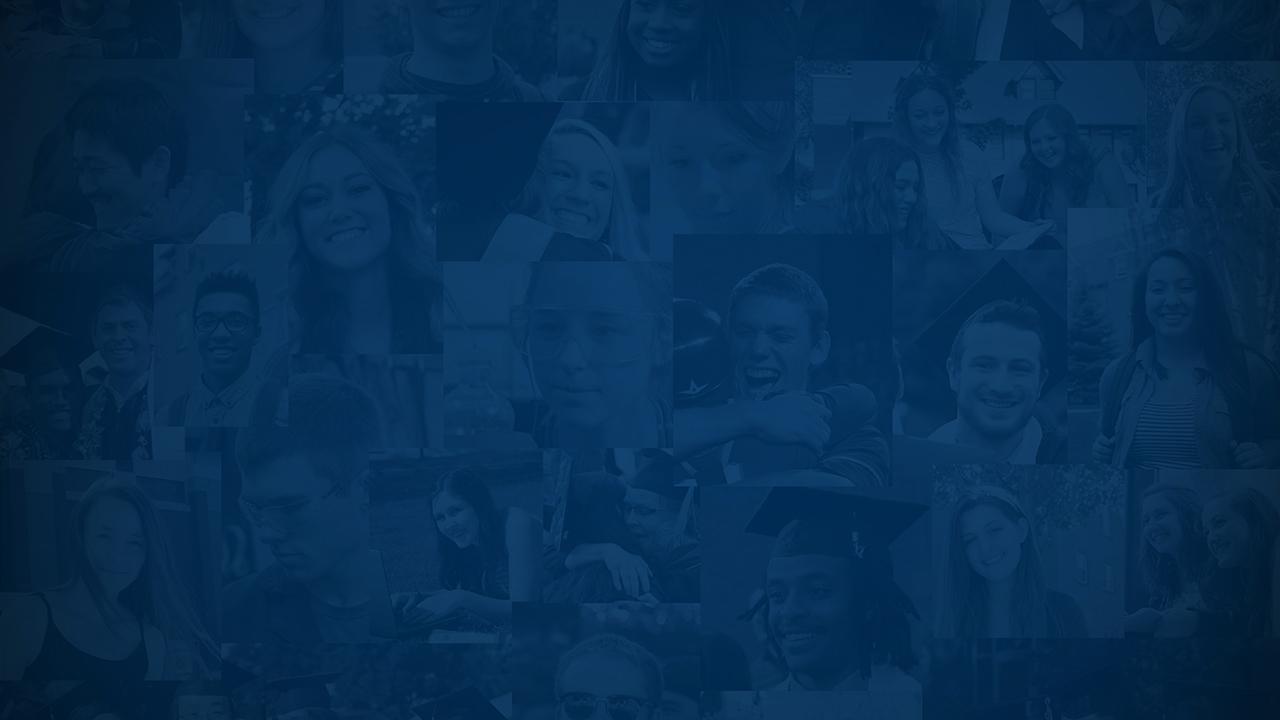 Presentation title
Presenter, date
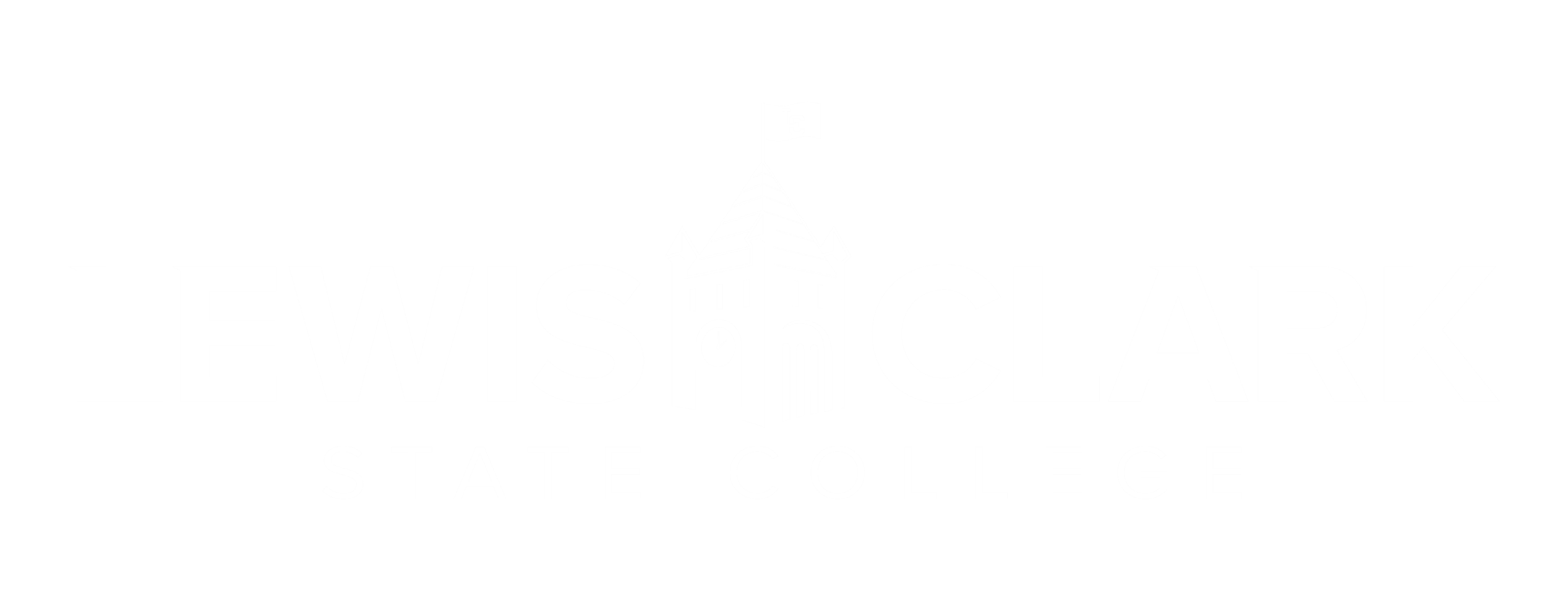 Basic slide
Content
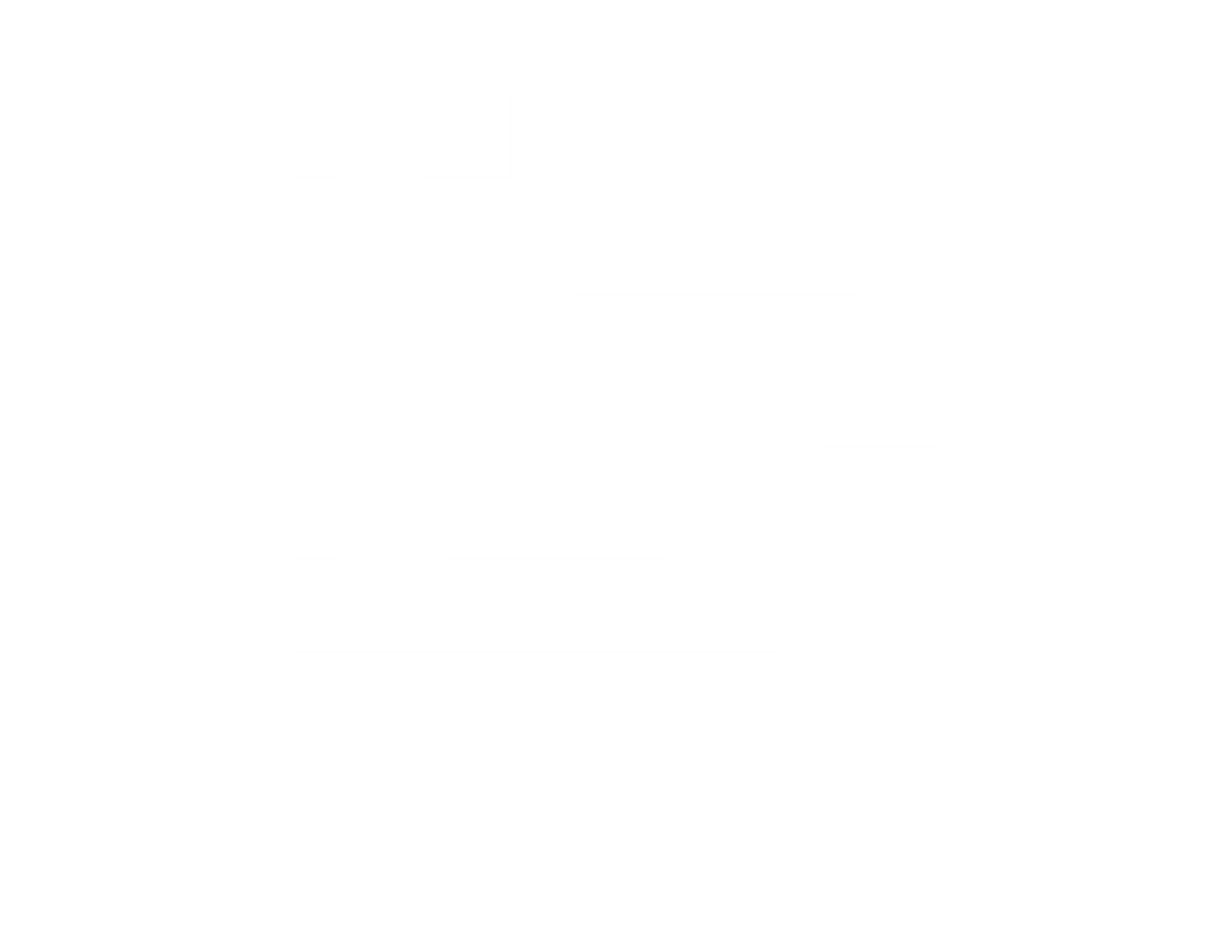 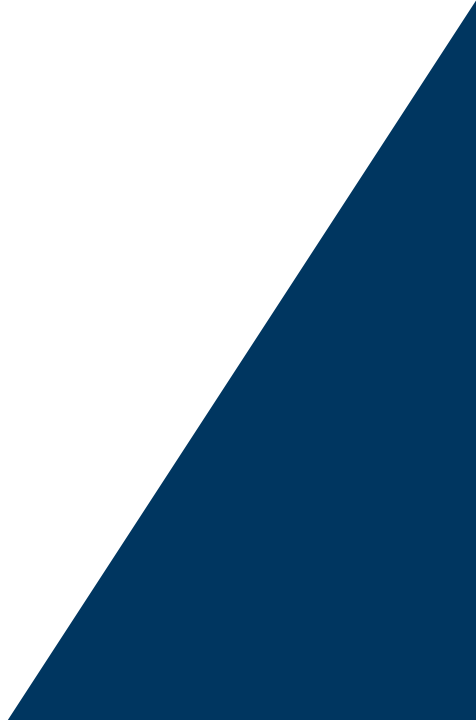 Image slide
Content
Content



Image placement: Simply replace the right image with your own and have it straddle the blue and white background. The design is purposefully simple and versatile and should work for various photo sizes and shapes.
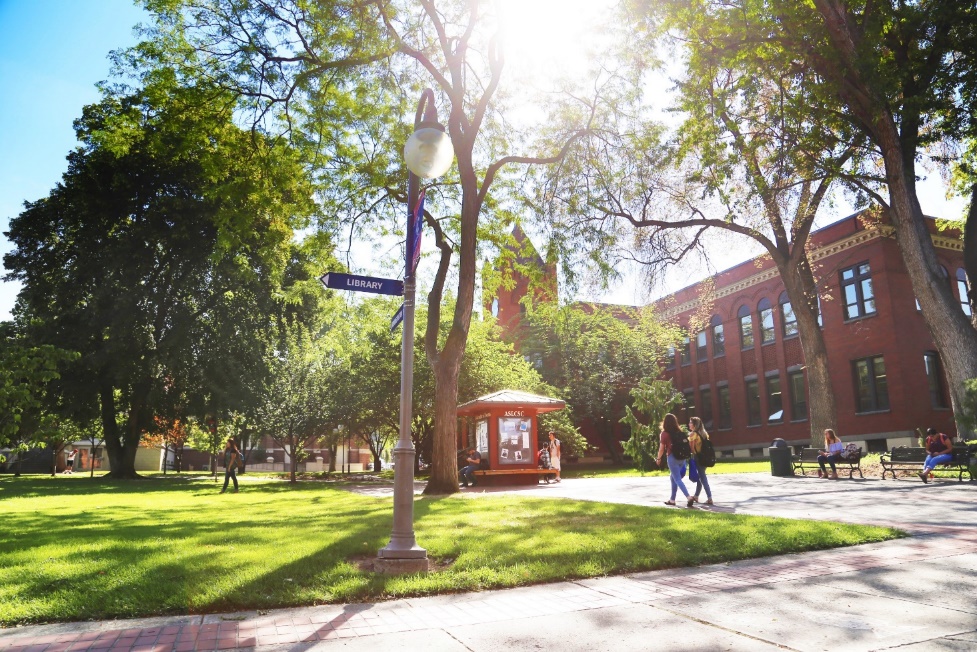 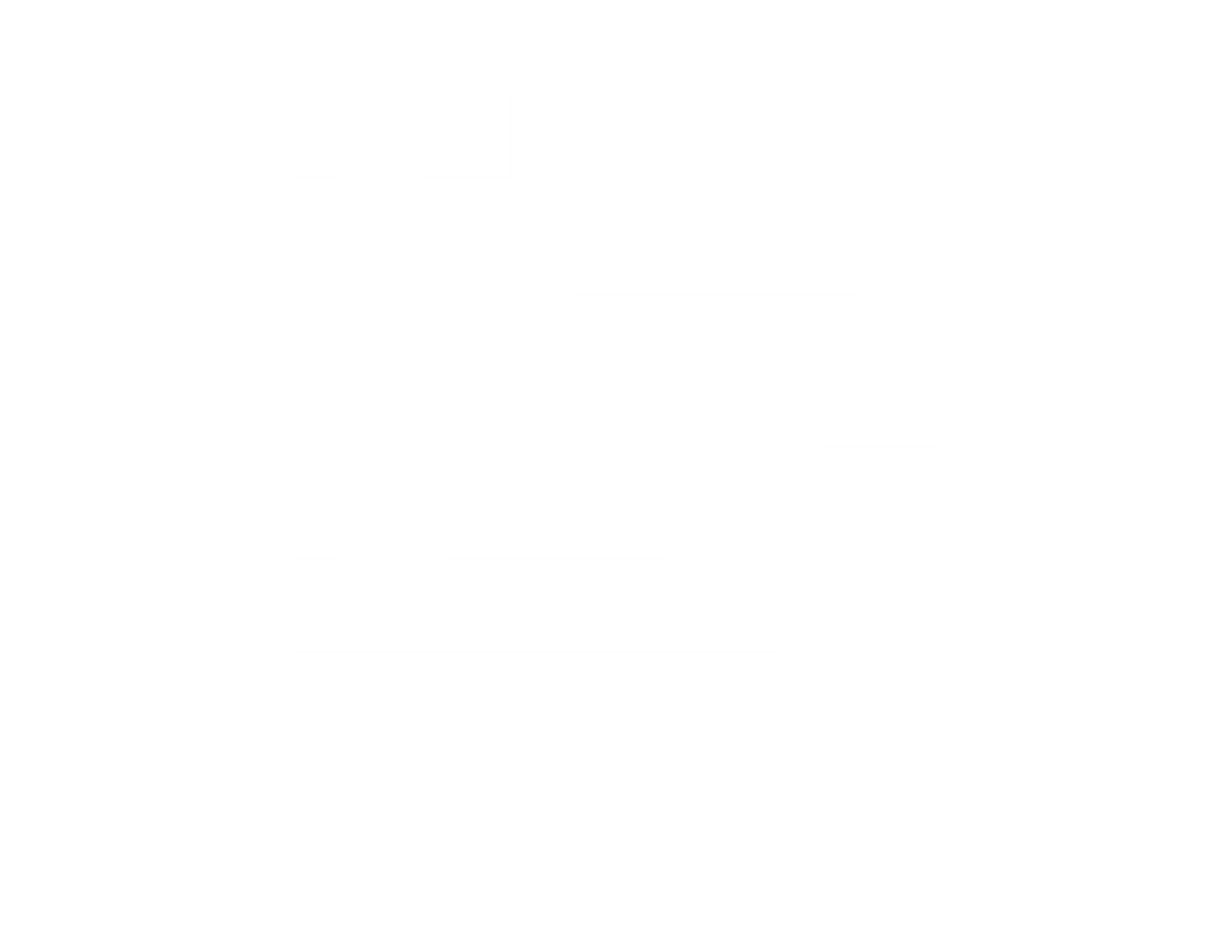 Heavy text (or chart) slide
Content
Content
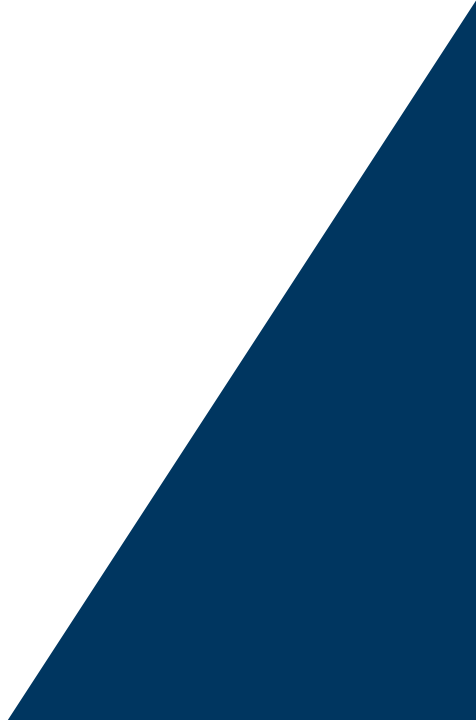 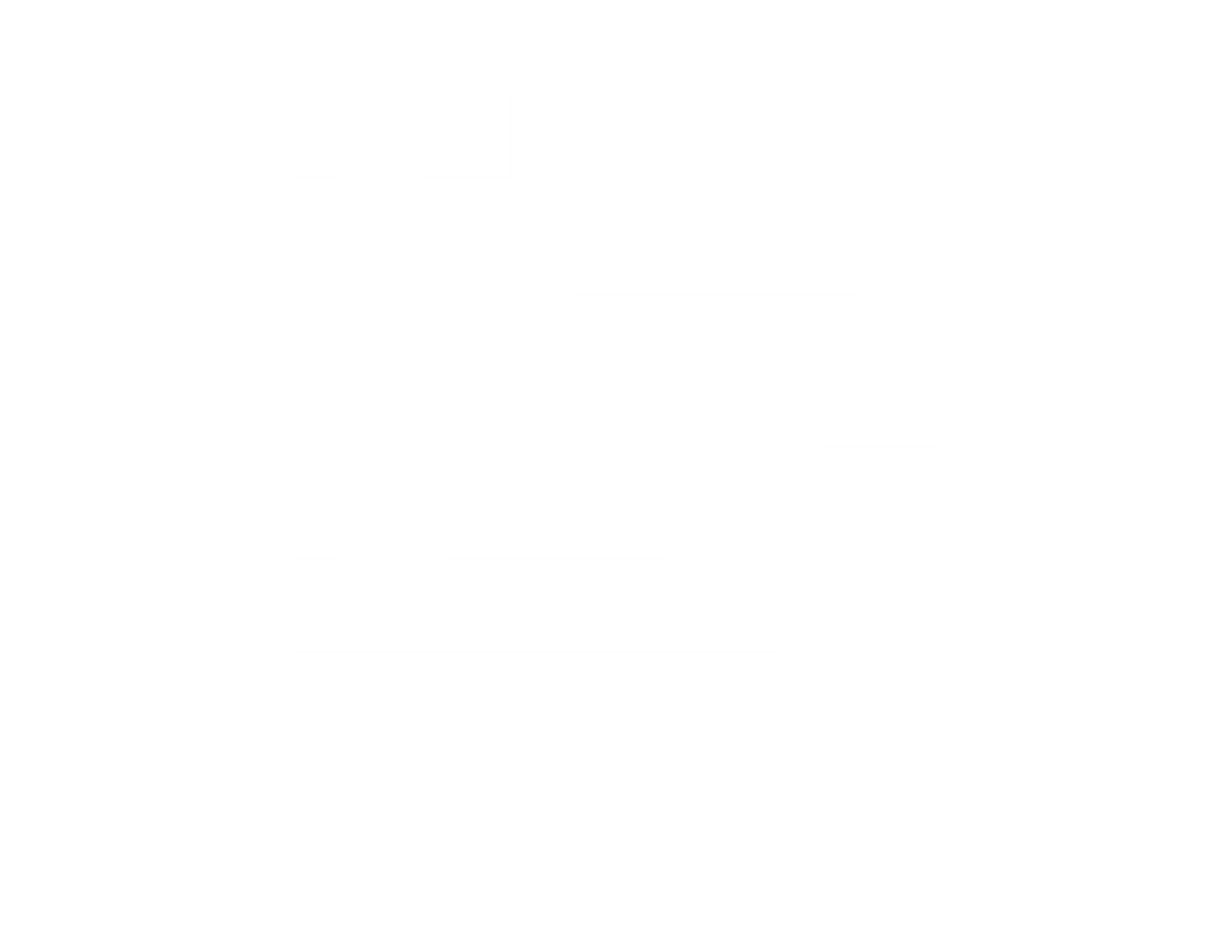 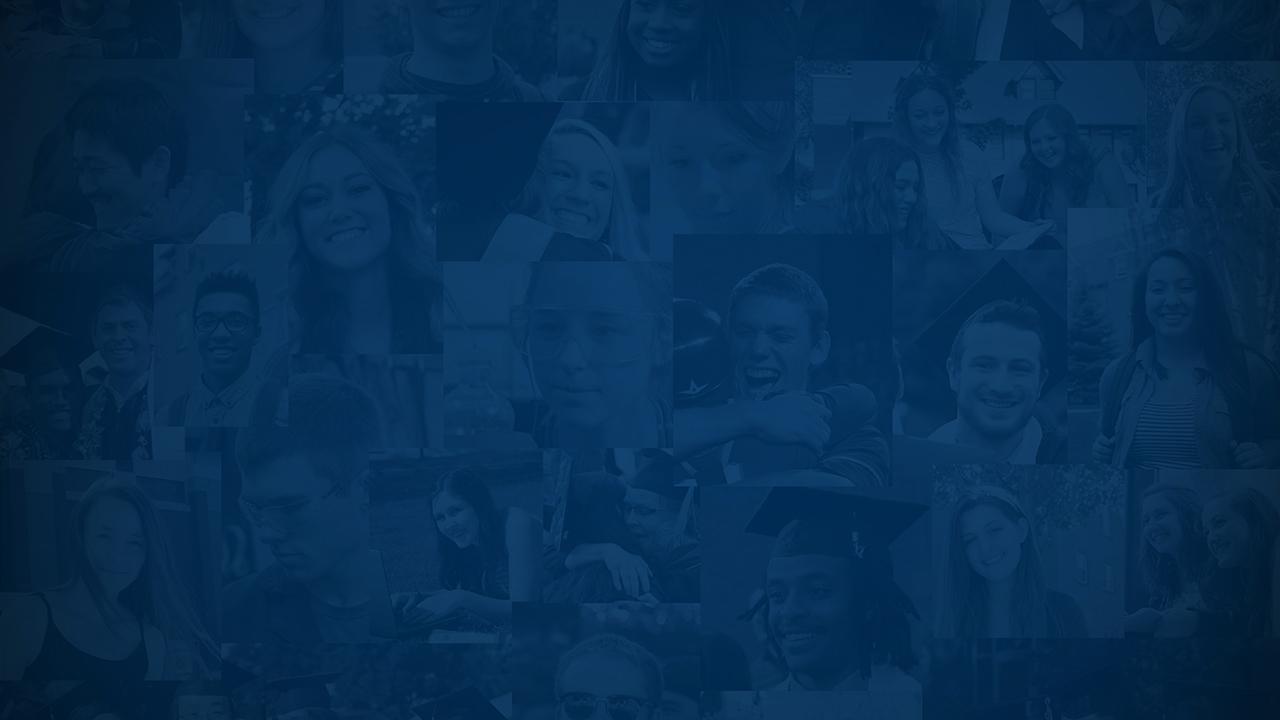 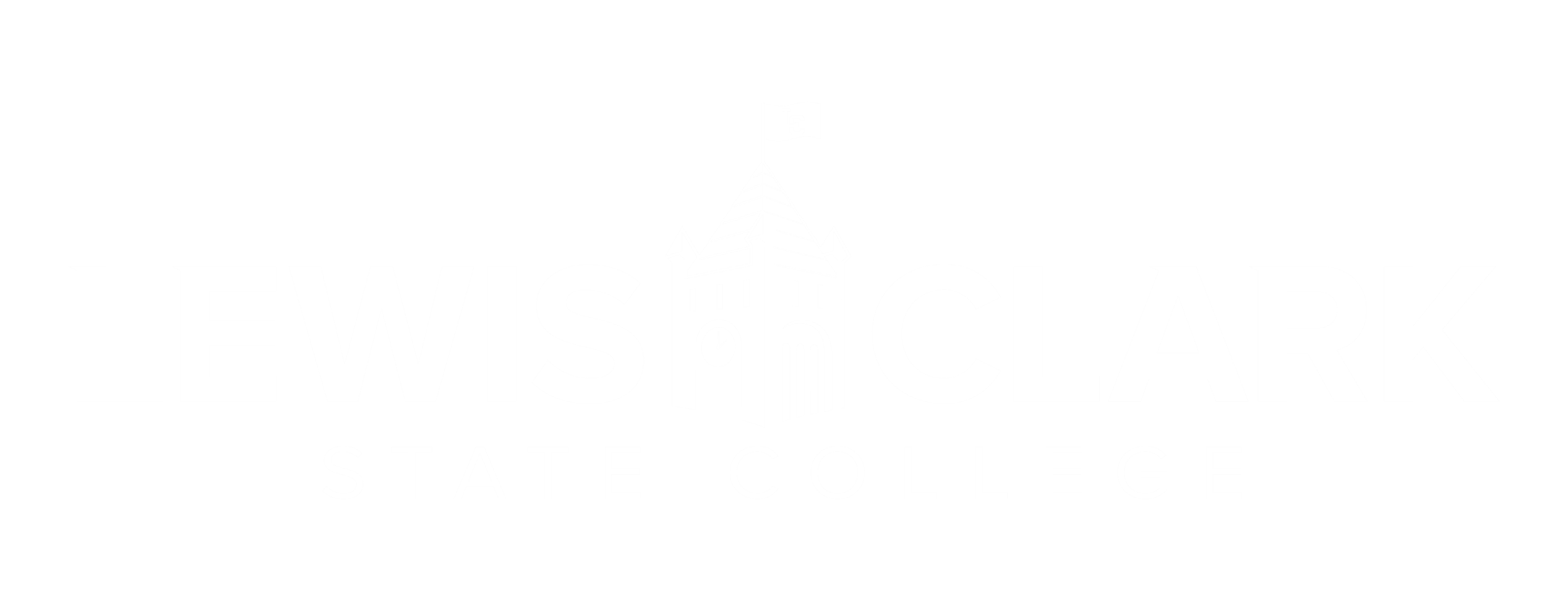 Thank you. Questions?
Presenter